Action plan for Stiker Cap mono- Before -Sampling Inspection . After -100% Inspection by Gauge     13.10.2024
Before Trimming not pass in Gauge
Before Trimming  Size- 83.8
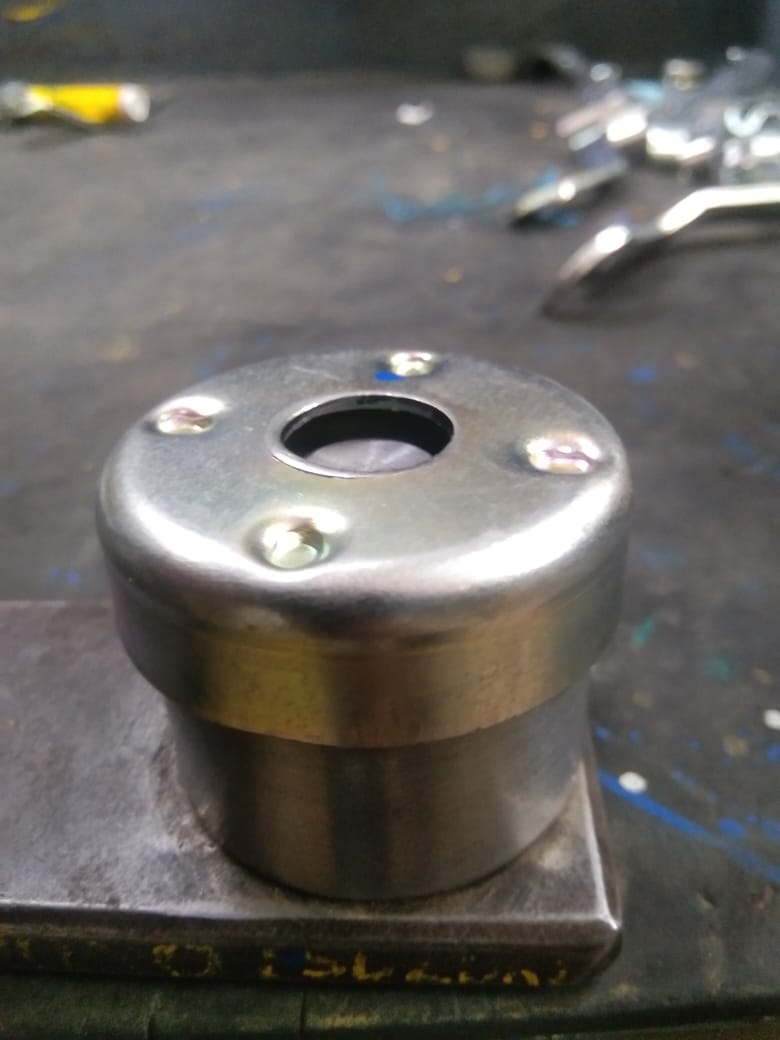 Widaout Under Size- 83.8